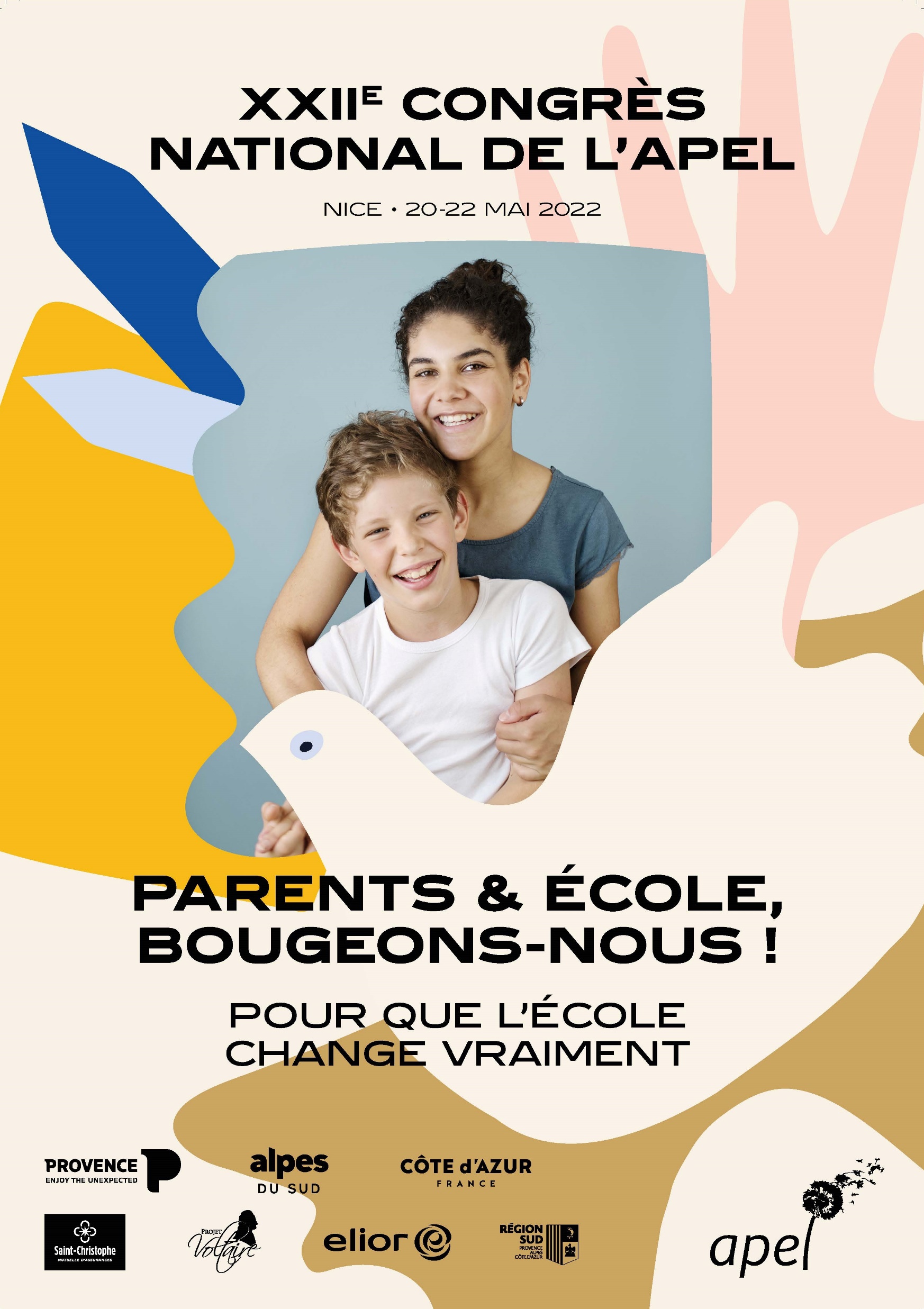 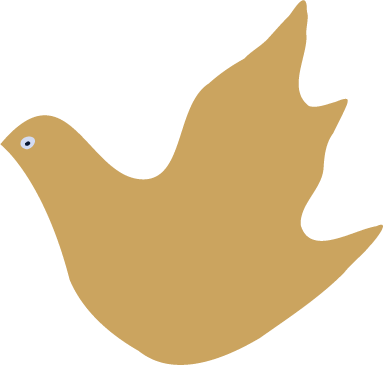 NOUS AVONS LE PLAISIR DE VOUS INVITER À VIVRE EN COMMUNAUTÉ ÉDUCATIVE
CE MOMENT DE RÉFLEXION ET DE DÉBATS DANS UN ESPRIT CONVIVIAL 
À ... (précisez le lieu) 


 
Dimanche 22 mai

9h/12h : Bougeons-nous !


Retour sur les forums du samedi et synthèse de la plateforme participative
Intervention de Théo Curin, nageur handisport, médaillé olympique
Intervention de Philippe Delorme, secrétaire général de l’Enseignement catholique
Discours de clôture de Gilles Demarquet, président national de l’Apel 

Une collation sera partagée à l’issue du streaming 
 


INSCRIPTION OBLIGATOIRE avant le …XX… mai par mail :
 … (précisez votre mode d’inscription)
NOUVEAUTÉ : 
plénières et conférences 
DU CONGRÈS NATIONAL DE L’APEL
en streaming 

Avec l’Apel … (précisez votre Apel)
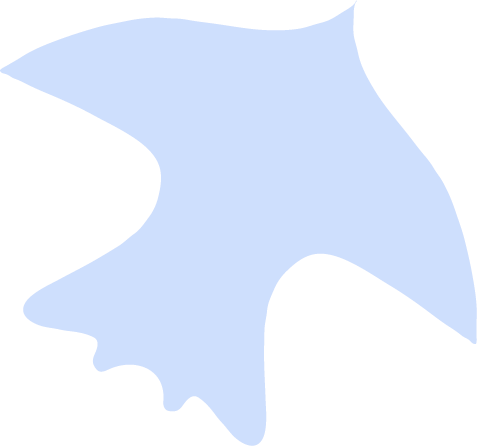 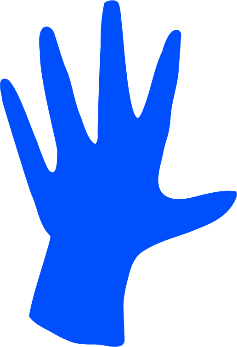